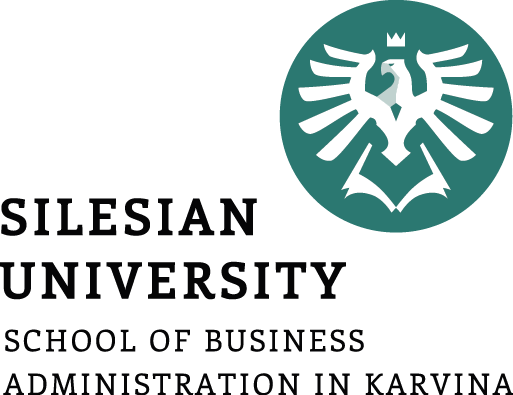 ČESKÁ REPUBLIKA A JEJÍ POSTAVENÍ V SOUDOBÉM SVĚTĚ
Česká ekonomika a dotace – nástroje rozvoje nebo zatracení?
Ingrid Majerová
U3V
O čem si budeme dnes povídat?
jaký je rozdíl mezi dotací a subvencí
jak se výše uvedené nástroje využívají v praxi
co jsou to investiční pobídky a jak je na ně v EU nahlíženo
co se skrývá za pojmy Phare, SAPARD nebo ISPA
a jaké prostředky EU využívala a využívá ČR
Úvod
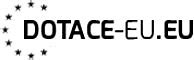 Dotace (z latiny dotatio – dar):
jeden ze základních nástrojů k ovlivňování situace v národním hospodářství 
nástroj, který se systematicky začal zavádět s formováním moderního hospodaření státu
Maximilien de Béthune, vévoda ze Sully, nebo Jean-Baptiste Colbert, či Alexander Hamilton.
tito představitelé státu začali uplatňovat vědomou ekonomickou politiku
důvodem byla neutěšená ekonomická situace a nároky státu souvisejícím s jeho funkcemi, které přebíral na základě budování moderní institucionální struktury
postupné centralizování příjmů a výdajů veřejných rozpočtů, a tak se část výdajů začala používat v podobě prostředků věnovaných ekonomickým subjektům.
Dva termíny - dotace a subvence
Dotace a subvence
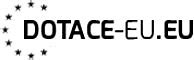 Dotace:
v nejširším smyslu se v ekonomii rozumí jakékoliv přidělení prostředků 
v užším smyslu to znamená přenechání výnosů, určitých daňových a jiných zdrojů 
nejčastěji jde o peněžitý dar nebo daru podobná peněžitá úhradě ze strany centrální vlády, nebo územněsprávního celku nějakému subjektu k jeho použití, aniž by stanovil účel tohoto použití
prostředky mají být užity v zájmu snížení ceny určitého statku, jehož poskytování je ve „veřejném zájmu“
mnohdy bývá poskytnutí dotace vázáno na jistou míru vlastní spoluúčasti příjemce
dojde k narušení hospodářské soutěže.
Dotace a subvence
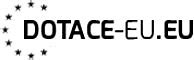 Dotace:
druh vládních výdajů pro jednotlivce a domácnosti, jakož i firmy
spolupodílí se na životaschopnosti ekonomických subjektů, vytváří přístup k základnímu zboží a službám, a zároveň dává firmám možnost udržet, nebo zvýšit konkurenceschopnost
umožňuje také vládám reagovat na ekonomické otřesy během recese nebo v reakci na nepředvídané otřesy (jako např. pandemie COVID-19)
transfery poskytované na bezúplatné bázi
kompenzuje zvýšené náklady a kryje ztráty
podnikům umožňuje zabránit jejich úpadku, neboť část ceny je hrazena z rozpočtových prostředků prostřednictvím dotace.
Dotace a subvence
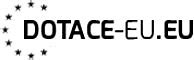 Formy dotace:
přímé vládní výdaje, daňové pobídky, zvýhodněné půjčky, cenová podpora a vládní poskytování zboží a služeb
vláda může například během hospodářského poklesu rozdělit přímé platby dotace jednotlivcům a domácnostem, aby pomohla svým občanům platit účty a stimulovala ekonomickou aktivitu
fungují jako účinná finanční pomoc poskytovaná v případě, že ekonomika zažívá ekonomické potíže
dobrý politický nástroj k revizi nedokonalostí trhu, když racionální a konkurenceschopné firmy nedosahují optimálního tržního výsledku
vlády poskytují dotace, aby povzbudily firmy, aby investovaly do vědy, výzkumu a vývoje 
může jít také o snahu dosáhnout větší produkce pozitivních externalit.
Dotace a subvence
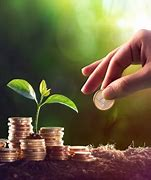 Subvence:
z lat. sub-venire, přijít na pomoc, nebo subsidie (z latiny subsidium – pomoc, podpora)
platby poskytované ze státního nebo místního rozpočtu, jakož i platby ze zvláštních fondů určené pro právnické a fyzické osoby, místní úřady a další organizace
i pomoc od soukromého subjektu, potom je ale ovšem vhodnější užít termín charita či sponzorský příspěvek
příděl prostředků z veřejných rozpočtů, který se poskytuje za účelem podpory, která je účelově určena
určené konkrétní cíle, na rozdíl od dotací (které v zásadě nemají žádný účel) a podléhají v případě odchýlení od cíle vrácení.
V praxi se často oba pojmy směšují a zůstávají jako synonyma pro širší přidělování prostředků.
Dotace a subvence
Subvencovaná (dotovaná) cena:
používá se i v souvislosti se spotřebitelskými cenami různých produktů
nepoužívá se pro veřejné výdaje na školství, zdravotnictví, obranu, sociální pomoc a podobně, kde se z veřejných prostředků hradí většina nákladů
subvencemi stát (kraj, obec) podporuje nějaký obor činnosti (kulturu, sport, zemědělství), postiženou oblast, sociálně slabou vrstvu a podobně
smyslem je podpora veřejně prospěšné činnosti, která by se jinak nerozvíjela, nějakého odvětví hospodářství, povzbudit podnikání nebo vyrovnávat rozdíly mezi oblastmi. 
může mít podobu přímé dotace, zvýhodněného úvěru, zaručené ceny, záruk za půjčku, snížení daně apod.
Dotace a subvence
Zatímco spravedlivě rozdělované subvence kultury nebo sportu nepůsobí většinou žádné další problémy, subvence do hospodářství jsou často kritizovány 
dotované a subvencované zemědělství má neoprávněnou výhodu oproti zemědělství v sousedních zemích, a proto dochází k narušení férových konkurenčních podmínek 
subvencované ceny potravin nebo energie vedou často k plýtvání
subvence jednomu odvětví vyvolávají protesty ostatních 
subvence se zejména stávají nečestným způsobem volebního boje: politické strany si subvencemi získávají přízeň části voličů díky prostředkům vybraných na daních ode všech.
Dotace a subvence
Protože subvence mohou deformovat ceny a narušovat volný obchod, různé mezinárodní organizace a úmluvy je omezují nebo zakazují
Evropská unie zakazuje členským zemím subvence pro národní průmysl, na druhé straně ovšem společně subvencuje zemědělství a podporuje různá strategická odvětví, například výrobu letadel.
Kdyby neexistovaly dotace, výrobci by přesunuli svůj podíl na placení svých nákladů na kupující, což by vedlo k vyšším cenám. 
Silně zatěžují státní rozpočet a vytvářejí jeho deficit, který vede k dalším emisím peněz, a tak vzniká hrozba inflace. 
Dotace jsou rozšířené v zemích, kde převažuje veřejná ekonomika, a v mnohem menší míře charakteristická pro ekonomiku tržního typu, ve které jsou požadavky na samofinancování a soběstačnost poměrně přísná.
Praktické používání dotací a subvencí
Dotace jsou definovány jako jednostranné platby vládních nebo evropských institucí výrobcům. 
Člení se na dotace na produkty a ostatní dotace na výrobu. 
Pod dotacemi na produkty se rozumí částky určené na jednotku vyráběných výrobků a poskytovaných služeb
mají většinou charakter kompenzací ztrát ve výrobě a při poskytování služeb
např. dotace na zemědělské produkty, na osobní dopravu, nebo na teplo. 
Pod ostatními dotacemi na výrobu jsou zahrnuty dotace podnikatelským subjektům a dotace podnikům, které zaměstnávají osoby se změněnou pracovní schopností
dotace na úhradu běžné ztráty, nebo dotace na útlum těžby, nebo dotace na výrobu z fondů EU.
Dotace poměřované k HDP od roku 2015 vzrostly z 2,95 % na 3,98 %. Nejvíce přitom vzrostly pro domácnosti (o 100 %), pak nefinanční podniky (o 98 %), méně na produkty (o 31 %).
Praktické používání dotací a subvencí
Důchodové komponenty HDP podle sektorů v mil. Kč
Praktické používání dotací a subvencí
Pokud se podíváme na komparaci s Evropskou unií a středoevropskými státy, vidíme u Německa a Rakouska jejich poměrně nižší úroveň, která rychle vystoupala v covidovém období, ale pak začíná klesat. 
Totéž platí pro Polsko a Slovensko. V ČR a Maďarsku je úroveň dotací poměrně dlouhodobě vysoká.
Praktické používání dotací a subvencí
Jednou z nejvíce diskutovaných problematik, z hlediska zorného úhlu mezinárodních vztahů a ČR, je otázka investičních pobídek 
jedná se většinou o přímé zahraniční investice (PZI) 
i když je zaručena formální rovnost mezi domácím a zahraničním kapitálem, vyvstane otázka, proč domácí subjekt nerealizoval tuto kapacitu sám. 
do volby vstupují další momenty jako vlastnictví patentů, know-how, embarga, existence dodavatelských řetězců, možnosti získání úvěrů apod.
V zásadě jsou možné dva hlavní pozitivní vlivy PZI na dlouhodobý ekonomický růst:
zapojí-li do výroby nezaměstnané faktory, které domácí kapitál z nějakého důvodu není s to zaměstnat 
a posune-li technologické možnosti ekonomiky. 
Z krátkodobého hlediska může stimulovat agregátní poptávku regionu nebo státu.
Praktické používání dotací a subvencí
České PZI (k 31.12.2029) – teritoriální struktura                     České PZI (k 31.12.2029) – odvětvová struktura
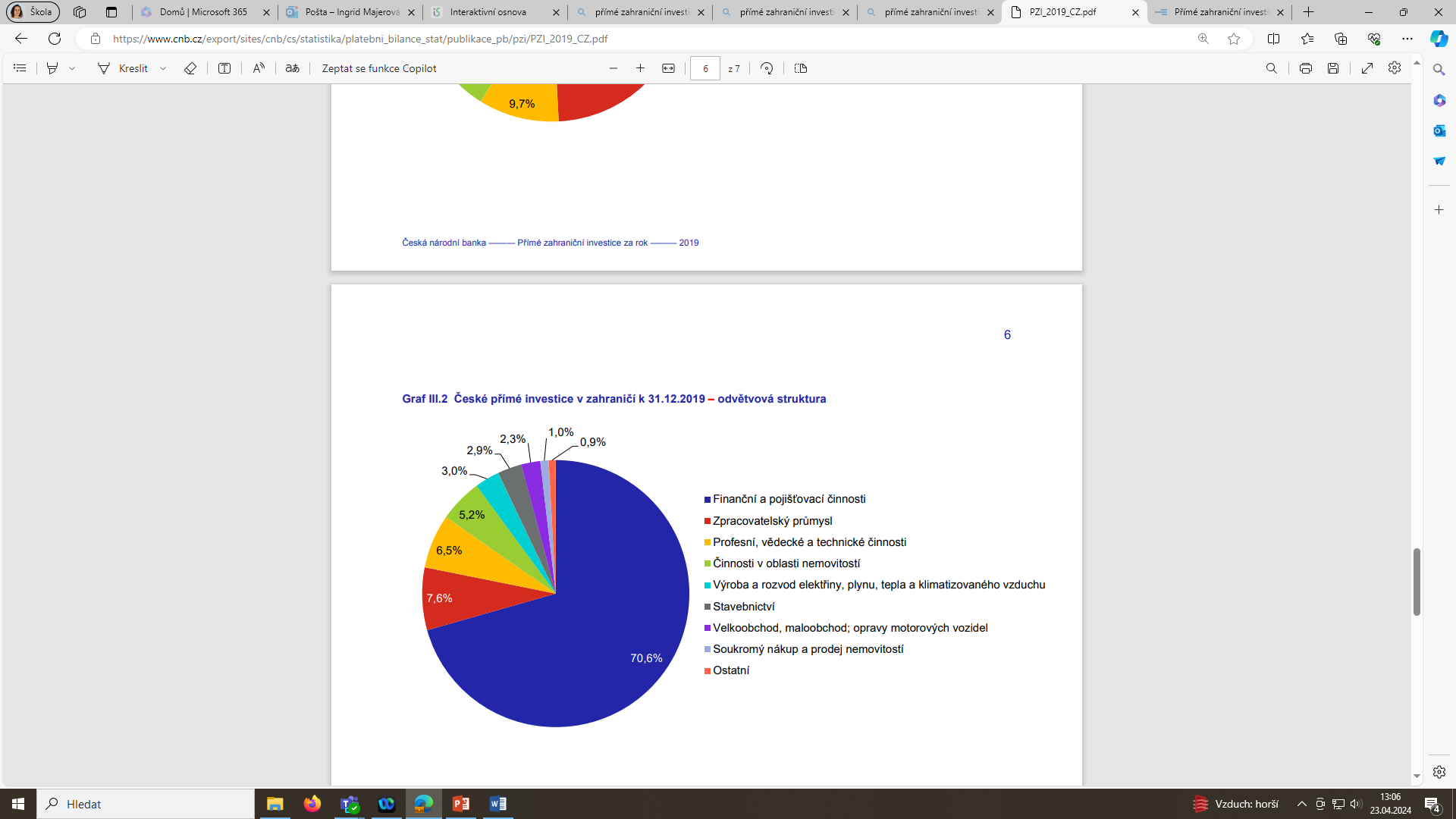 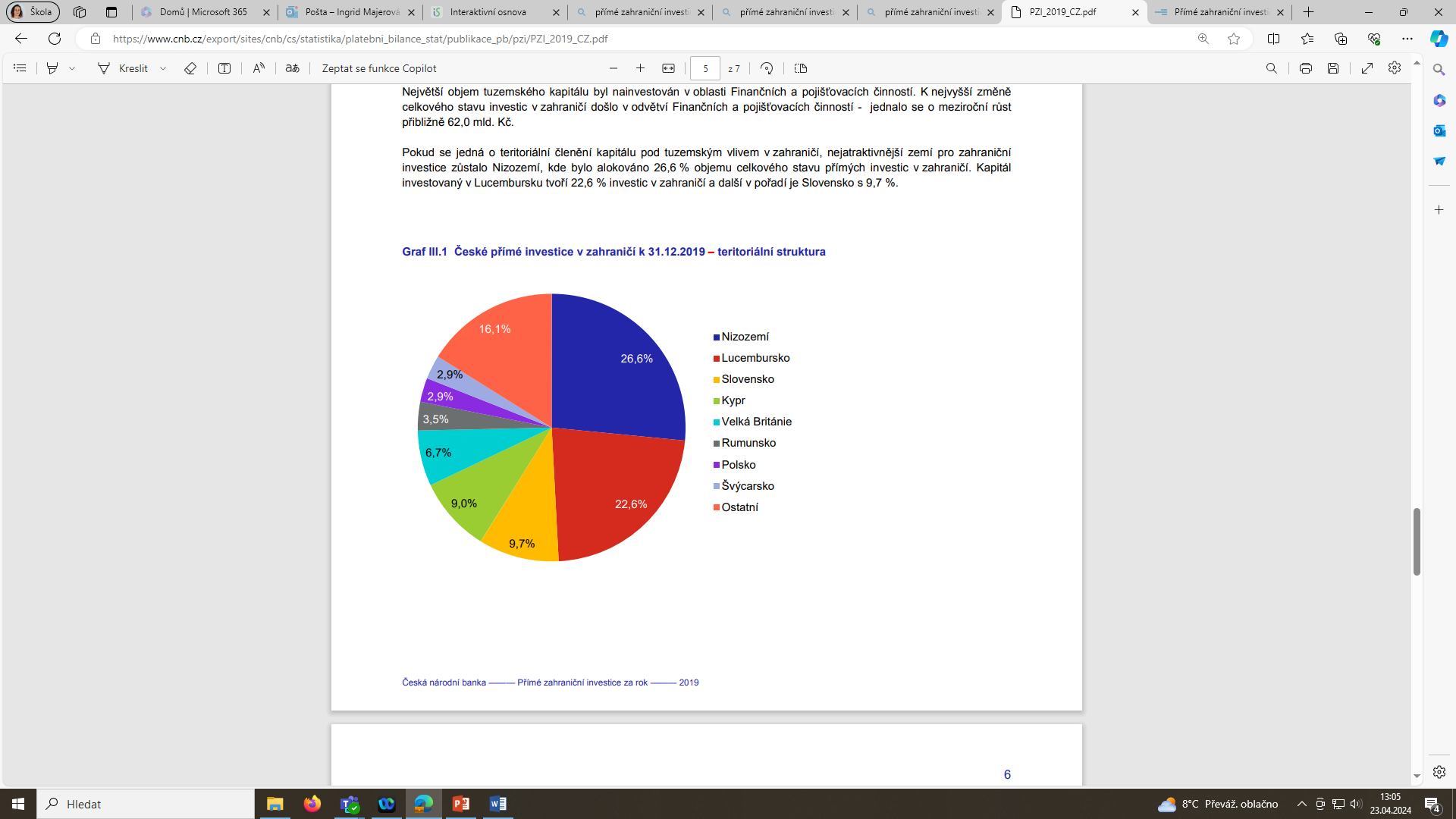 Praktické používání dotací a subvencí
PZI v ČR (k 31.12.2029) – teritoriální struktura                             PZI v ČR (k 31.12.2029) – odvětvová struktura
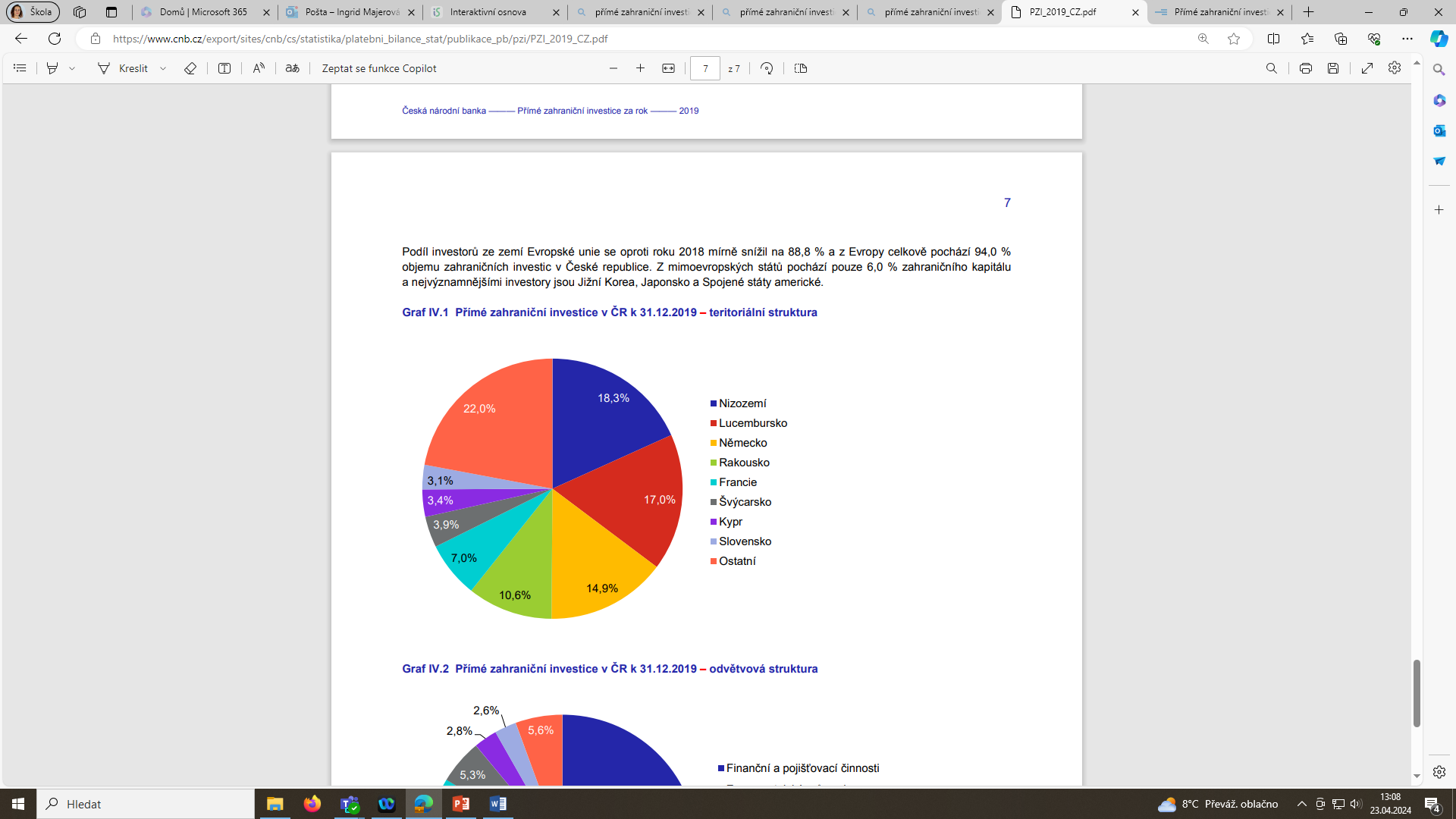 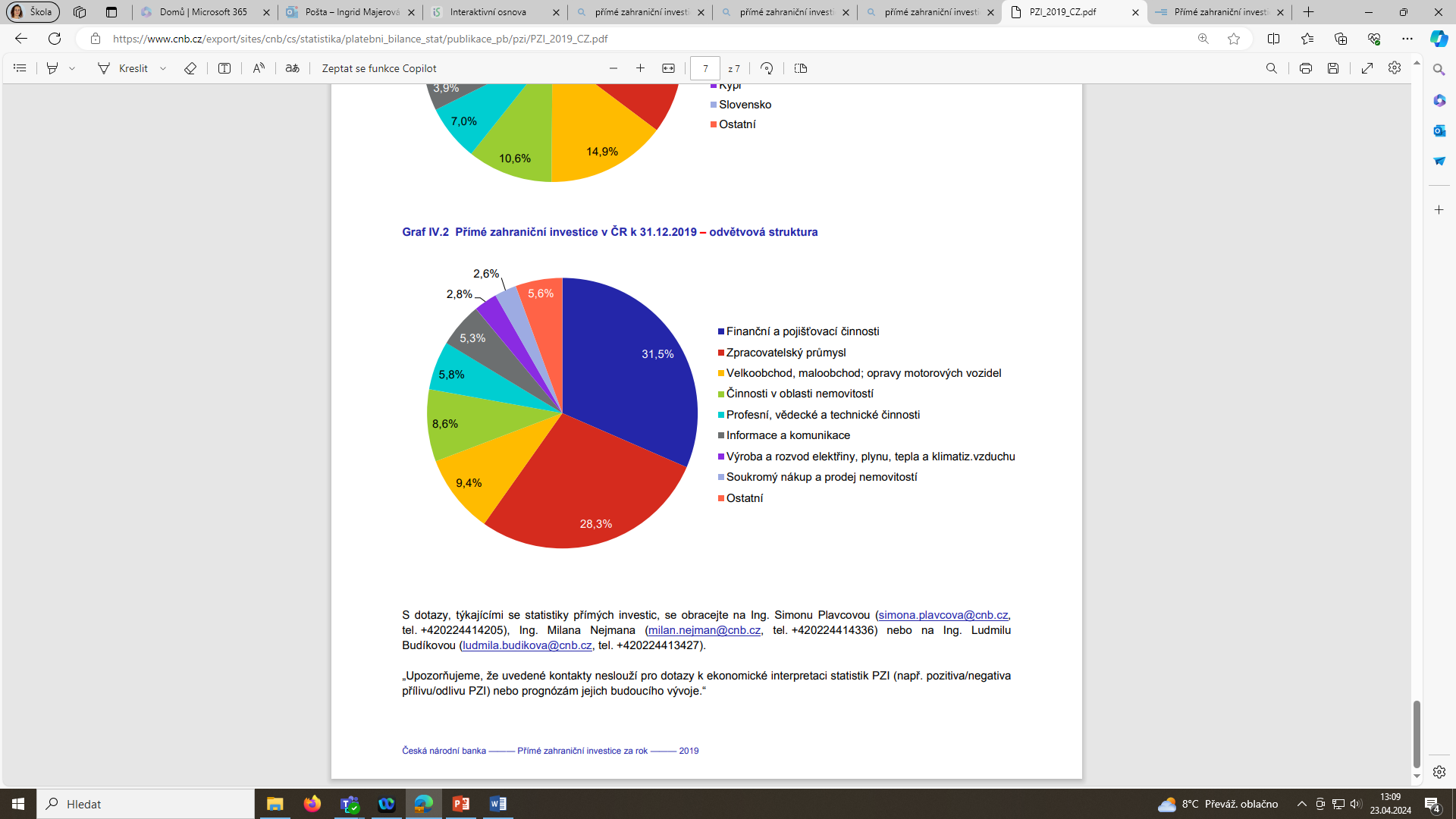 Praktické používání dotací a subvencí
Teoreticky (podle alokačního kritéria) by měla státní podpora plynout do oblasti potenciální společenské výnosnosti 
nejvíce investic s podporou by mělo stimulovat dynamiku méně rozvinutých oblastí
bohužel neplatí pro Českou ekonomiku.
Podle agentury Czechinvest ukazují daňové přínosy investičních projektů, které žádaly o investiční pobídku v období od 6. 9. 2019 do 13. 4. 2023, že přínosy pro státní rozpočet za desetileté období převýší požadované investiční pobídky o 51,7 mld. Kč 
přínosy jsou tak 5,25násobkem požadovaných investičních pobídek 
každá koruna poskytnutá investorům formou investičních pobídek v posledních třech letech se vrátí více než 7x.
Bohužel v souhrnných materiálech nejsou vyhodnoceny efekty pro regionální dopady, ani srovnány přínosy z podpořených projektů a odlivu dividend.
Praktické používání dotací a subvencí
Největší problém (nejen v Česku) je, že ve skutečnosti firmy hledí na celkově přátelské investiční prostředí, které kromě ekonomických faktorů zahrnuje i další faktory (přírodní prostředí, sociální infrastrukturu, bezpečnost, neekonomické vyžití atp.). 
znamená to, že zpravidla dostane větší šanci Švýcarsko než Albánie, Andora než Estonsko atd. 
to platí i mezi regiony ČR.
Platí pouze teoretický přístup, že z hlediska alokace by Česká republika měla vynakládat nejvíce investičních pobídek do nejzaostalejších krajů
důvod: kapitál bude lokalizován v souladu s investičními pobídkami tam, kde to stát považuje z hlediska vyrovnávání ekonomické úrovně v prostoru za optimální (hlavním příčinou regionálních disparit je skutečnost, že výrobní zdroje jsou rozmístěny prostorově nerovnoměrně).
Praktické používání dotací a subvencí
Poskytování investičních pobídek je v zemích, které jsou členy Evropské unie, omezováno pravidly Evropské unie. 
Evropská unie povoluje poskytování investičních pobídek – ať již ve formě dotací nebo daňových úlev, jako výjimku z obecného pravidla. 
V principu proti investičním pobídkám vystupuje, ale uznává někdy její pozitivní efekty.
Za ospravedlnění investičních pobídek Evropská unie obvykle považuje relativní zaostávání regionu za průměrem EU v úrovni hrubého domácího produktu.
Praktické používání dotací a subvencí
Česká republika využila, využívá a bude využívat řadu programů EU, které byly založeny na transferu prostředků.
Program PHARE 
cílem bylo napomoci plnění podmínek stanovených pro vstup do Evropské unie
Česká republika v průběhu 90. let získávala prostředky v objemu 60 až 70 mil. EUR ročně. Od roku 2000 se roční průměr přidělené pomoci zvýšil na 100 mil. EUR. Pro rok 2002 bylo pro Českou republiku alokováno 103,8 mil. eur, pro rok 2003 Česká republika získala 114,18 mil. EUR. Za dobu trvání programu PHARE tak Česká republika získala přístup k celkem 1,034 mld. EUR.
po přistoupení k Evropské unii byl program Phare nahrazen Evropským fondem regionálního rozvoje a Evropským sociálním fondem (ERDF a ESF).
Ukončen v roce 2006 a vyčerpáno 90 % určených finančních prostředků.
Praktické používání dotací a subvencí
Program SAPARD 
byl speciálním dotačním programem pro zemědělství a rozvoj venkova
na Českou republiku každoročně připadalo cca 22,1 mil. EUR
až do doby vstupu do EU, Česká republika tak disponovala prostředky SAPARD v celkové výši 66,1 mil. EUR
po vstupu do EU jej nahradil operační program Rozvoj venkova a multifunkčního zemědělství.
Program ISPA 
byl zaměřen na financování velkých projektů v oblasti životního prostředí 
byl využíván od roku 2000 a do konce srpna 2003 alokováno 244,3 mil. EUR
po vstupu České republiky do EU jej nahradil operační program Infrastruktura.
Praktické používání dotací a subvencí
Česká republika dostávala zároveň prostředky z komunitárních programů:
účastnila se vzdělávacích programů Socrates, Leonardo da Vinci a Youth for Europe (Mládež pro Evropu) od roku 1997 
dále programů Raphael, SAVE II a SME (Small and Medium-Sized Enterprises, podpora malého a středního podnikání) od roku 1998. 

PHARE – stavba čističek odpadních vod a kanalizačních sítí v Mostech u Jablunkova
SAPARD – ČR: konstrukce skladovacích kapacit pro ovoce a zeleninu; realizováno 43 projektů v celkové hodnotě finanční pomoci 159,1 mil. Kč
ISPA – Ostrava: dostavba a rekonstrukce kanalizační sítě a výstavba kolektorů v centru města za zhruba 41 mil. eur.
Děkuji za pozornost…